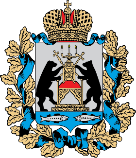 ПРАВИТЕЛЬСТВО НОВГОРОДСКОЙ ОБЛАСТИ
Министерство здравоохранения Новгородской области
ПАСПОРТ РЕШЕНИЯ
«Оценка качества медицинских услуг Новгородской области»
Команда Новгородской области
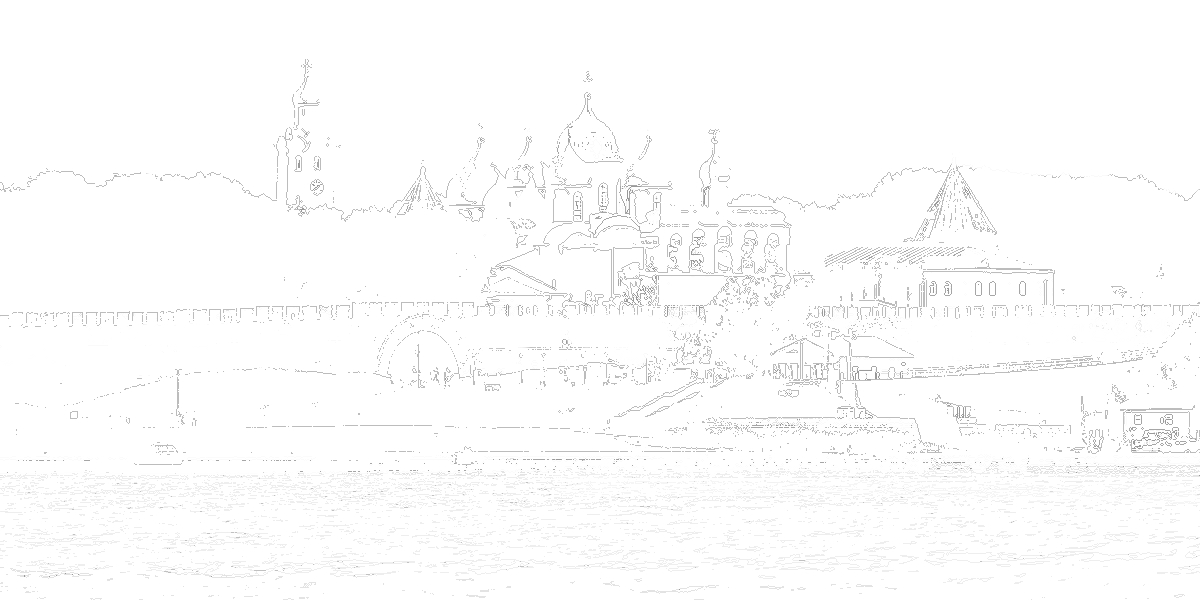 Участники:
Шаталин Игорь
Березина Руслана
Рязанцев Пётр
Ссылка:
https://git.asi./shatalin.ip/medical-services-quality
http://95.163.211.65:8080/comments_sorted/2/70
01
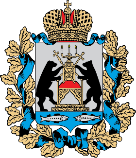 ПРАВИТЕЛЬСТВО НОВГОРОДСКОЙ ОБЛАСТИ
Министерство здравоохранения Новгородской области
ЦЕЛЬ
Повышение уровня удовлетворенности населения  качеством оказания медицинской помощи
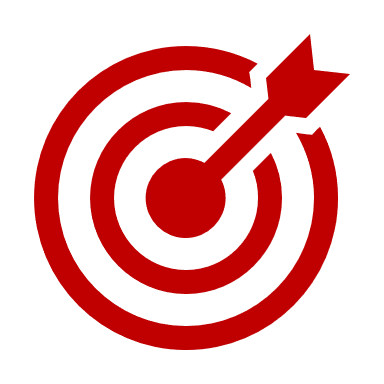 02
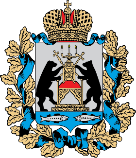 ПРАВИТЕЛЬСТВО НОВГОРОДСКОЙ ОБЛАСТИ
Министерство здравоохранения Новгородской области
ЭФФЕКТЫ
1
Повышение удовлетворённости качеством медицинской помощи не менее, чем 10% по каждому из следующих показателей?
Длительность ожидания в регистратуре, на прием к врачу, при записи на лабораторные и (или) инструментальные исследования
Удовлетворённость работой врачей
Доступность врачей-специалистов
Уровень технического оснащения медицинских учреждений
Уровень удовлетворённости питанием
Уровень обеспеченности лекарственными средствами и изделиями медицинского назначения, расходными материалами
Уровень оснащённости учреждения лечебно-диагностическим и материально-бытовым оборудованием
Опросы проводятся в медицинских организациях Новгородской области на основании Приказа Федерального ОМС от 29 мая 2009 года №118
2
Повышение места медицинских организаций Новгородской области в Федеральном Рейтинге «Независимая оценка качества условий оказания услуг медицинскими организациями» на основе Приказа Министерства здравоохранения Российской Федерации от 4 мая 2018 г. №221 «об организации работ по независимой оценке качества условий оказания услуг медицинскими организациями»
3
Косвенное влияние на реализацию национального проекта «Здравоохранение» и «Демография»
03
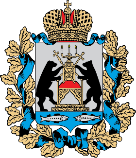 ПРАВИТЕЛЬСТВО НОВГОРОДСКОЙ ОБЛАСТИ
Министерство здравоохранения Новгородской области
ОРГАНИЗАЦИОННАЯ МОДЕЛЬ
1
Министерство здравоохранения Новгородской области
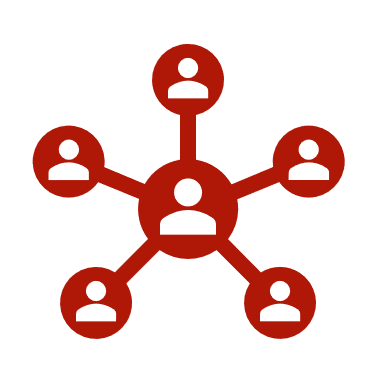 2
Медицинские организации Новгородской области
1
АНО «Агентство стратегических инициатив по продвижению новых проектов»
2
Министерство транспорта, дорожного хозяйства и цифрового развития Новгородской области
04
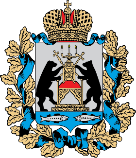 ПРАВИТЕЛЬСТВО НОВГОРОДСКОЙ ОБЛАСТИ
Министерство здравоохранения Новгородской области
ЗАДАЧИ
1
Решение должно способствовать выявлению негативных отзывов пациентов о качестве оказания медицинской помощи на основе анализа данных открытых интернет-источников
2
Решение должно способствовать выявлению причин неудовлетворённости населения качеством оказания медицинской помощи
3
Решение должно способствовать принятию мер по повышению уровня удовлетворенности населения медицинской помощью
05
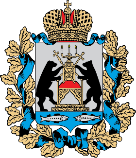 ПРАВИТЕЛЬСТВО НОВГОРОДСКОЙ ОБЛАСТИ
Министерство здравоохранения Новгородской области
МЕТОДИКА
Понимание 
проблемы
Решение 
проблемы
Недопущение проблемы
Анализ результатов отзывов в социальных сетях и медицинских порталах
Ранжирование медицинских организаций
Получение свода и структуры отзывов населения о медицинской помощи в разрезе (оценка, медицинская организация, район, врач, условия оказания медицинской помощь, профиль и т.д.)
Принятие мер  по повышению уровня удовлетворенности качеством оказания медицинской помощи на основе проведенного анализа отзывов
Принятие решения по результатам
Группировка отзывов
Принятия мер по исключению факторов приводящих к проблеме
06
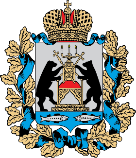 ПРАВИТЕЛЬСТВО НОВГОРОДСКОЙ ОБЛАСТИ
Министерство здравоохранения Новгородской области
ПЛАТФОРМА
1
Набор анализаторов онлайн ресурсов-парсеров. Парсеры по заданному времени посещают определённые сайты и собирают с них всю текстовую информацию. Все новые тексты (не содержащиеся в БД) сохраняются для дальнейшей обработки.
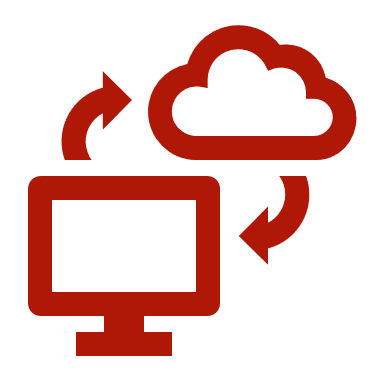 2
Текстовый классификатор (модель ИИ), который определяет, относится ли текст к отзывам по медицинской тематике: парсеры собирают все доступные тексты по заданным ссылкам, оставляя релевантные тексты.
3
Определитель тональности текста (модель ИИ) разделяет тексты на три категории: «нейтральный», «положительный», «отрицательный».
4
Определитель медучреждения, к которому относится текст на основе регулярных выражений.
5
Вывод сформированных данных пользователю. Реализован на фреймворке Flask
07
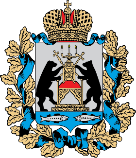 ПРАВИТЕЛЬСТВО НОВГОРОДСКОЙ ОБЛАСТИ
Министерство здравоохранения Новгородской области
ИСПОЛЬЗОВАННЫЕ ТЕХНОЛОГИИ
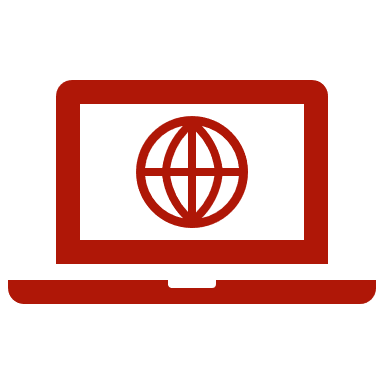 Python 3.7
beautifulsoup4, flair, Flask, newspaper3k, pymystem3, vk-api, redis
Linux
08
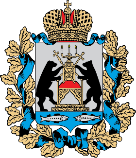 ПРАВИТЕЛЬСТВО НОВГОРОДСКОЙ ОБЛАСТИ
Министерство здравоохранения Новгородской области
WEB-СТРАНИЦА
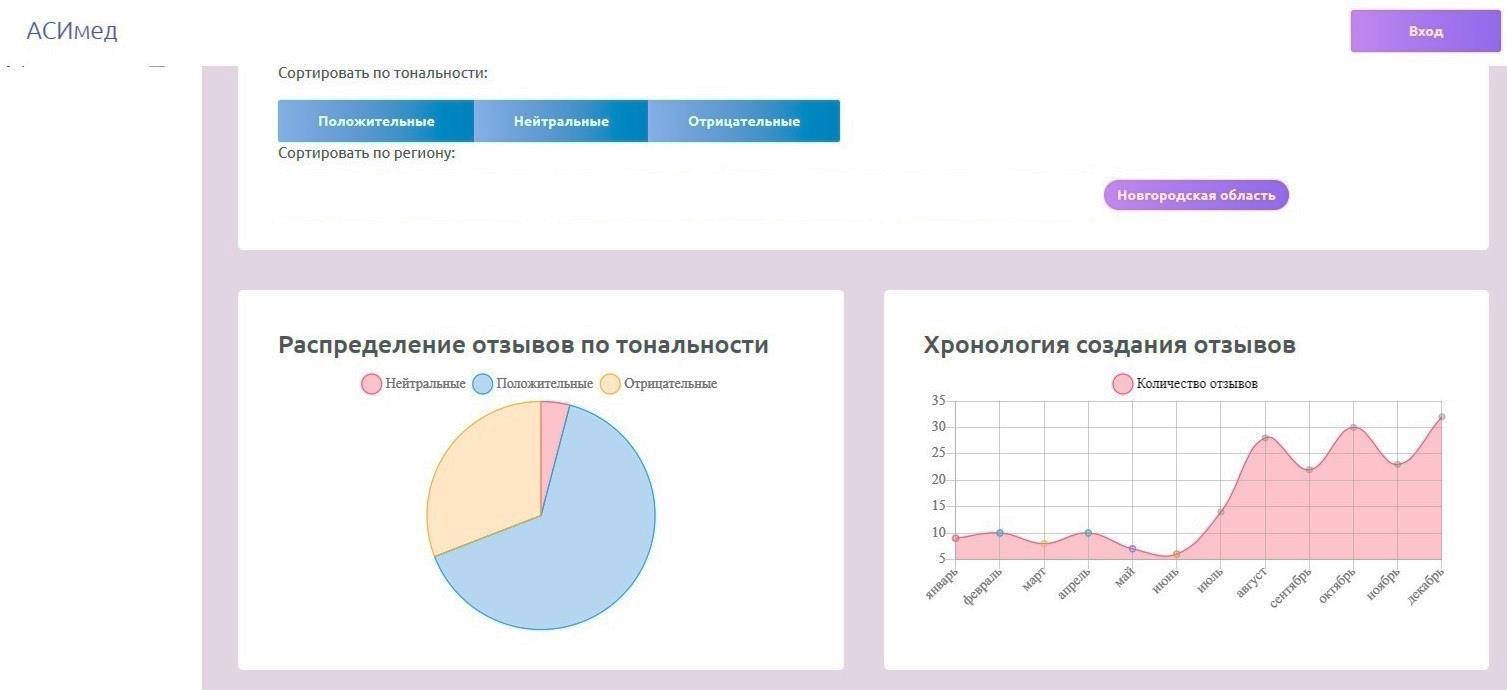 09
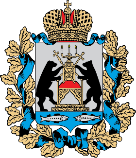 ПРАВИТЕЛЬСТВО НОВГОРОДСКОЙ ОБЛАСТИ
Министерство здравоохранения Новгородской области
ИТОГИ ВНЕДРЕНИЯ
1
Система способна собирать и классифицировать материалы с указанных интернет-источников
2
Качество результатов: всего проанализировано -392 сообщения.
  из них относящихся к отзывам по здравоохранению – 63%
  из них корректно оцененных – 84,2%
3
В связи с низкой долей отзывов относящимся непосредственно к здравоохранению необходимо доработать систему для внедрения в промышленную эксплуатацию
4
Имеется возможность анализировать отзывы о конкретных медицинских организациях
5
Руководство РОИВ, конкретной медицинской организации может оперативно предпринимать действия по улучшению качества предоставляемой медицинской помощи
6
Весь программный код полностью открыт. Использованные библиотеки также
распространяются под открытыми лицензиями
7
Программный код создан с уклоном на универсальность: любой регион России без труда сможет использовать его для анализа отзывов о своих медучреждениях
10
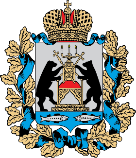 ПРАВИТЕЛЬСТВО НОВГОРОДСКОЙ ОБЛАСТИ
Министерство здравоохранения Новгородской области
ПРЕИМУЩЕСТВА И НЕДОСТАТКИ РЕШЕНИЯ
1
Система сразу после установки и настройки способна собирать и классифицировать большинство отзывов о медицинских организациях  региона
2
В период внедрения и тестирования системы требуется участие заказчика для реализации удобного для него интерфейса
3
Необходимо проработать интерфейс системы для максимально удобного использования её заказчиком
11
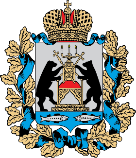 ПРАВИТЕЛЬСТВО НОВГОРОДСКОЙ ОБЛАСТИ
Министерство здравоохранения Новгородской области
СЛЕДУЮЩИЕ ШАГИ
Опытная эксплуатация системы
Предложение к использованию системы по запросу
Доработка кода и интерфейса системы
к концу января 2020г
февраль – март 2020г
2020г
Министерством здравоохранения Новгородской области проводится эксплуатация с обратной связью до разработчиков в целях дообучения системы
Доработка системы при необходимости
Экспертная оценка работоспособности и эффективности системы специалистами министерства здравоохранения Новгородской области
Достигнуты договоренности с  Политехническим колледжем НовГУ о привлечении студентов на доработку кода и интерфейса системы 
Министерством здравоохранения Новгородской области разработано техническое задание на доработку кода, интерфейса системы, точности принадлежности отзывов свыше 90%
Доработан код и интерфейс, проведена тестовая эксплуатация системы
Министерство здравоохранения  Новгородской области предоставляет экспертную оценку, инструкции, методологию внедрения системы, полученных результатов заинтересованным организациям.
✓
✓
Для дальнейшей доработки кода и интерфейса необходимо получить от разработчика финальную версию кода решения
12
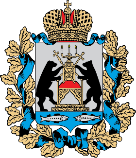 ПРАВИТЕЛЬСТВО НОВГОРОДСКОЙ ОБЛАСТИ
Министерство здравоохранения Новгородской области
КОНТАКТЫ КОМАНДЫ
Разработчик - Шаталин Игорь

Почта: shatalin.ip@gmail.com
Телефон: +7 (987) 655-67-79
Проект: http://95.163.211.65:8080/comments_sorted/2/70


Участники от региона:

Березина Руслана Александровна,
главный врач ГОБУЗ «Клинический центр медицинской реабилитации» 
+7 (8162) 636-003, nov-mdc@yandex.ru
Рязанцев Петр Петрович, главный внештатный специалист министерства здравоохранения Новгородской области по внедрению современных информационных систем в здравоохранении
+7 (8162) 642-335, searchnow@list.ru
13
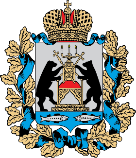 ПРАВИТЕЛЬСТВО НОВГОРОДСКОЙ ОБЛАСТИ
Министерство здравоохранения Новгородской области
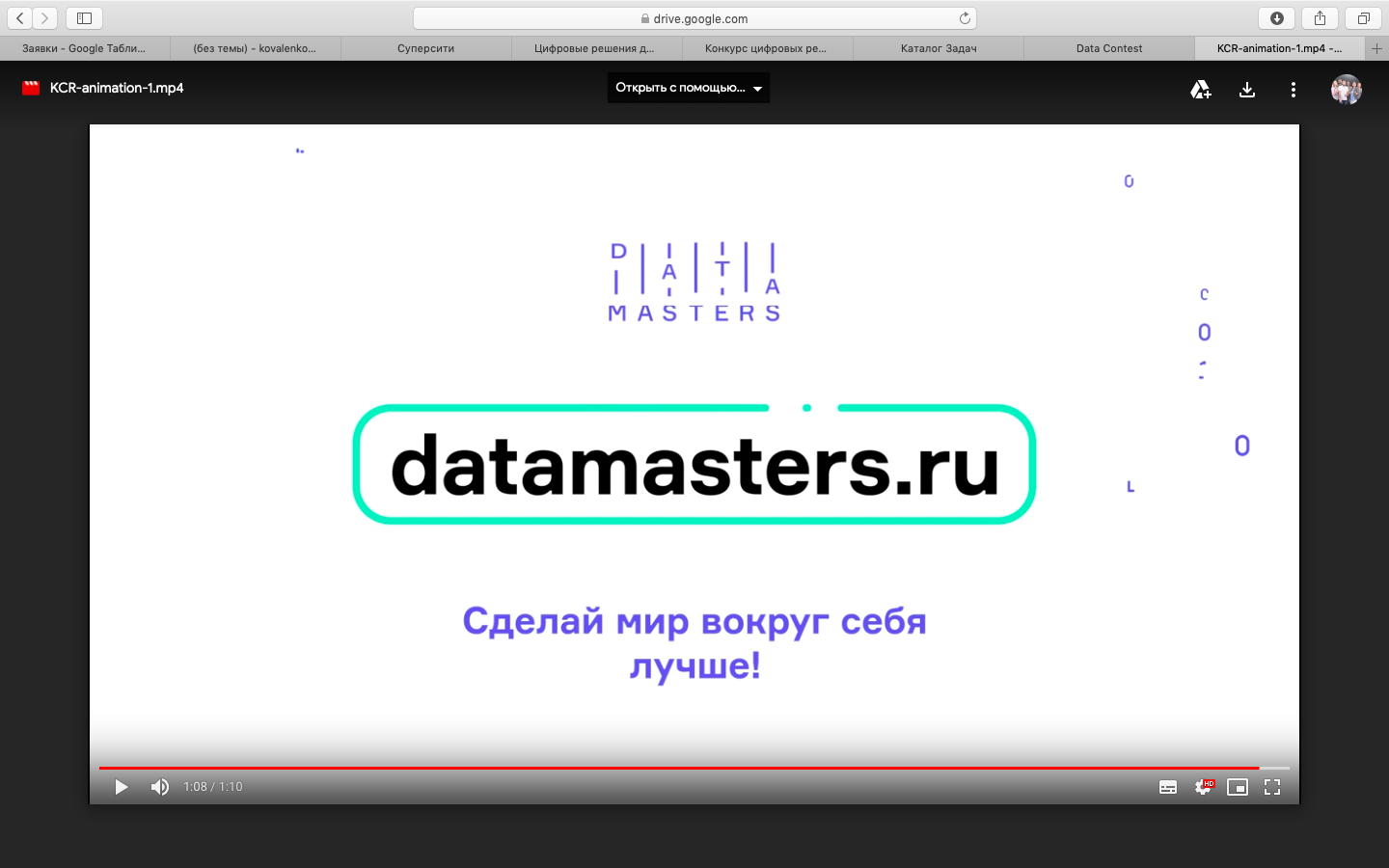